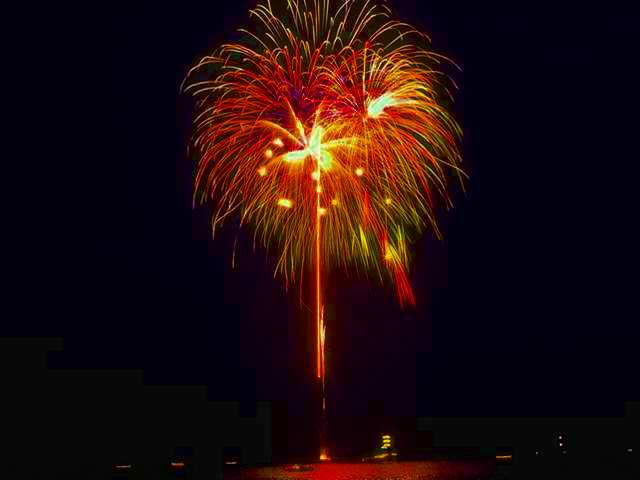 Interviewing Skills
1
Basic Info
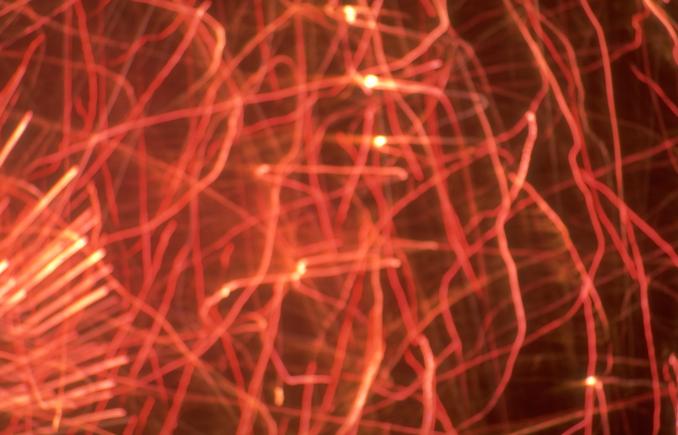 All straight and feature stories require interviews
All NC-related stories require 3 NC interviews with quotations
Must be different genders
Must be 3 grade levels OR
Must include teacher or admin and 2 grade levels
2
Basic Info
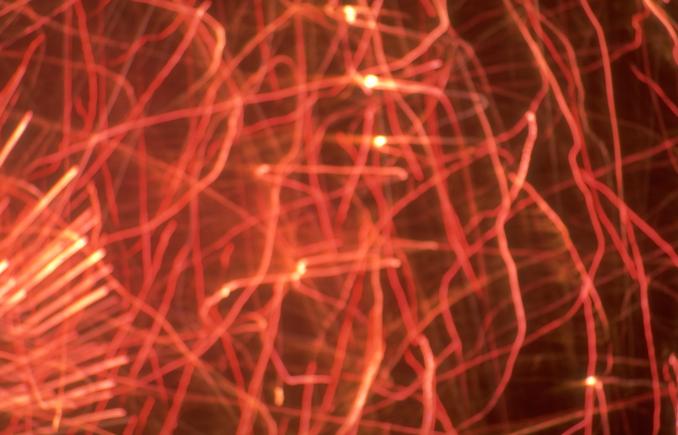 When to do student interviews
During a student’s lunch
During homeroom
Before or after school
If absolutely urgent, ask teacher if you can talk to student for 10 minutes
3
Basic Info
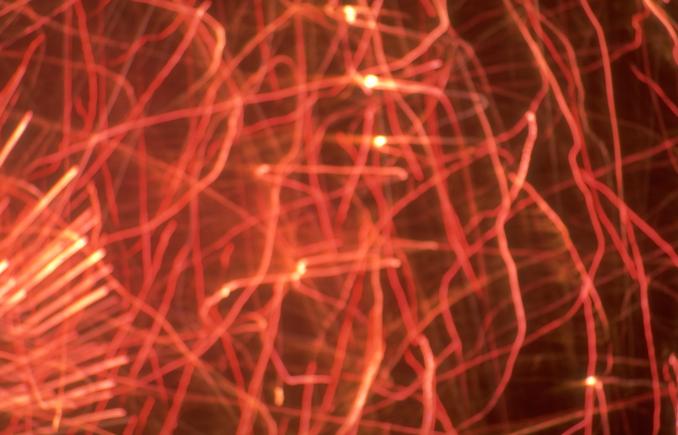 When to do teacher interviews
Before or after school
If absolutely urgent, ask teacher if you can talk to him/her during his/her lunch
When to do admin interviews
During their lunch duty
Before or after school
During 3rd period if convenient for him/her
4
Basic Info
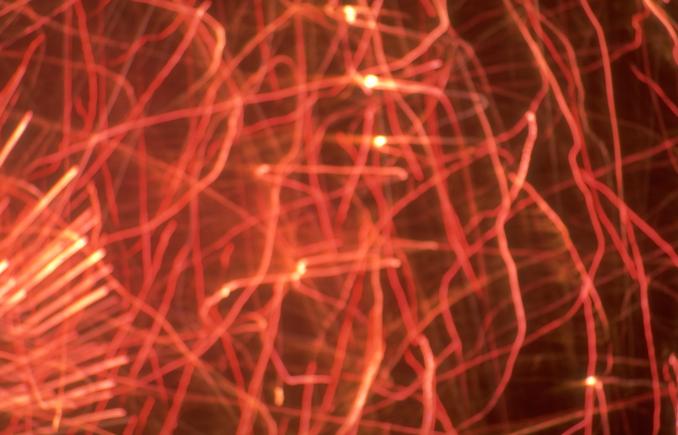 All non-NC stories require 3 NC quotations AND 2 expert quotations or attributions
Experts must be someone in a field related to story
Best to use non-NC staff for this, but can resort to NC staff
Other media are NOT experts
May use a reliable web site, esp. if press release available
5
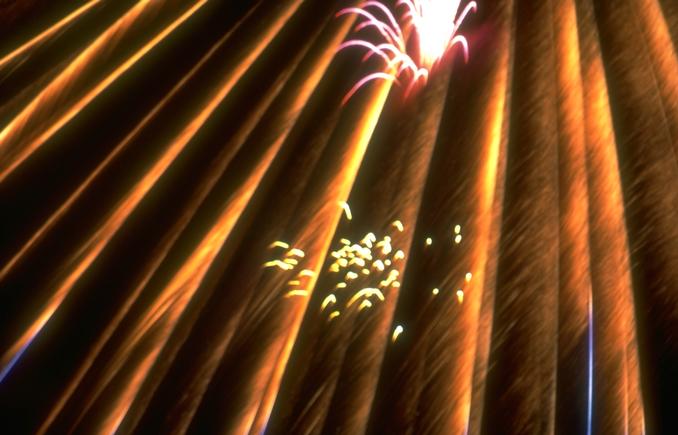 Determine your Purpose
Decide if you need to talk to people who are…
Involved
Interested
Knowledgeable
Affected 
Unaware of event, change, action, issue etc.
6
Plan Ahead
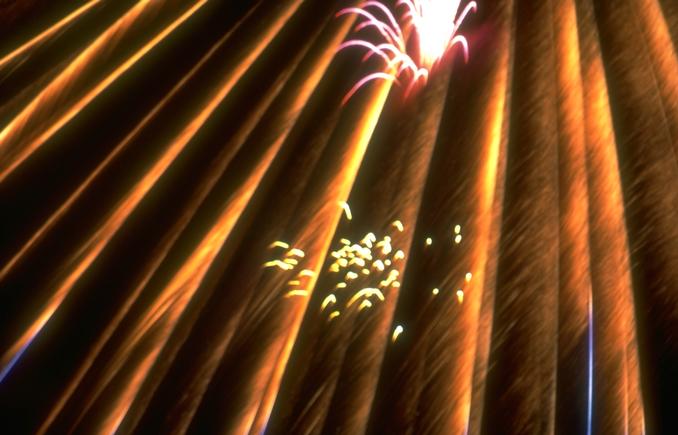 Decide who would best add to your article
Contact them and set up the interview time if not on-the-spot
Write questions
Narrow questions to the essential plus five
7
Take with you…
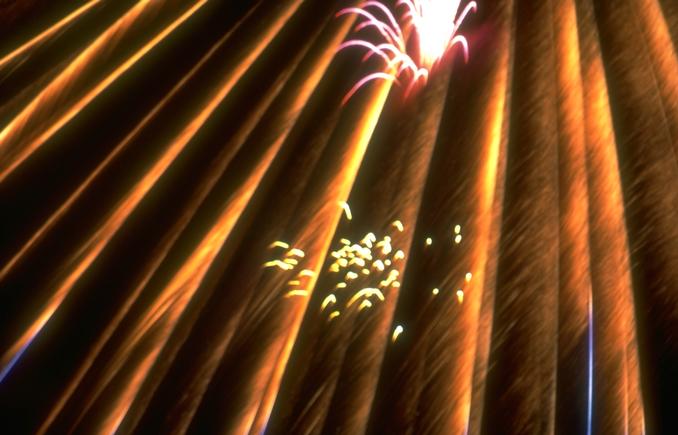 Notebook
Two pens
Photographer if you aren’t taking photos yourself…
8
When conducting interview:
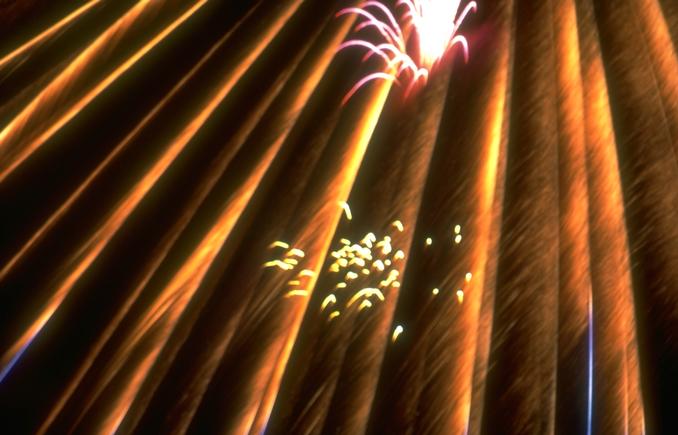 Identify yourself with your name and newspaper name
Avoid small talk, but create rapport 
Smile, nod, show concern, etc. to prove that you are listening carefully
Take careful notes, writing down as much as possible
9
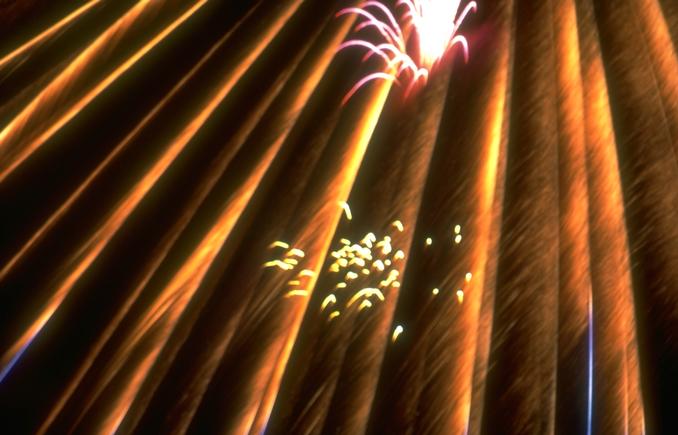 When conducting interview:
When writing exact words, use quotation marks as you take notes
Clarify potential quotations by reading interviewee’s words back to him/her
Thanks them and tell them when the article will appear
10
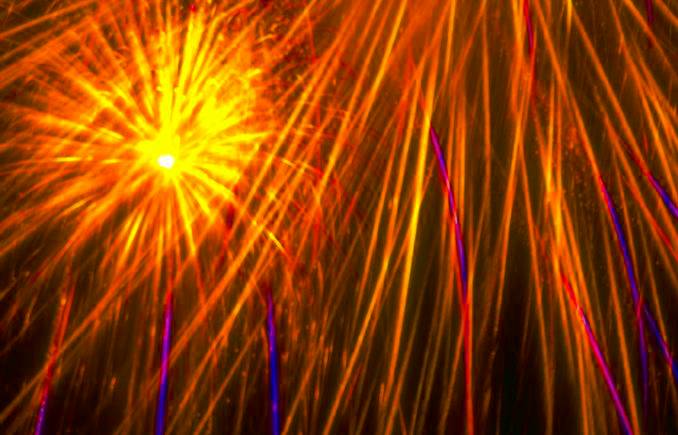 More Exciting News Writing Details to Come …
Inverted Pyramid
The Hit List
11